أحرف الجر
الأهدافُ التَّعليميَّةُ
يُتوقعُ منك عزيزي التلميذ في نهايةِ هذا الدَّرسِ أن تكونَ قادراً على :
      1-تمييزِ حروفِ الجرّ والاسمِ المجرورِ.
                2-ضبطِ الاسمِ المجرورِ.
                   3-إدخالِ الباءِ على الأسماءِ المعرَّفة بـ(ال).
                      4-التعبيرِ عن صورةٍ بجملةٍ
                               وترتيبِ
                    عدَّةِ جملٍ لتشكيلِ فقرةٍ.
أتذكر
من – إلى –عن – على – الباء – الكاف حروف الجر يأتي بعدها الاسم مجروراً وحركته الكسرةِ.
- (ك) تفيد التشبيه  
- أضع حرف (ك)في الفراغ مستعيناً بالصورِ ثمَّ اضبطْ آخر الاسمِ بعدها بالحركةِ المناسبةِ :
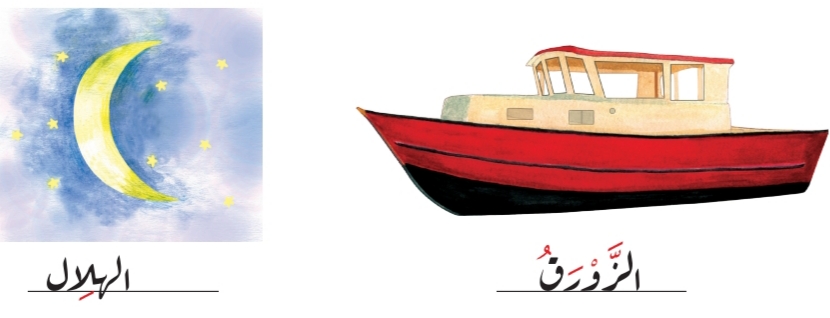 الإملاء
1- أقرأ وألاحظ دخول حرف( الباء )على الأسماء :
          * شعر ........ بالخوفِ 
         *جاء أحدُهما ....بالدواءِ.
   2- أدخل حرف ( الباء) على الكلمتين الآتيتين ثم أقرأ:
                         ........بالصَّاروخِ.
                         .......بالمْخلوقِ.
أتعلَّمُ
* الباء من حروف الجرّ تجرُّ الاسمَ بعدها بالكسرة.
  * الَّلام الشّمسية تُكتب ولا تلفظ والحرف الشّمسيُّ بعدها
   مشددٌ .
              * الَّلامُ القمريَّة تكتب وتلفظ والحرفُ القمريُّ 
                     بعدها متحركٌ .
إغلاق الدرس
* من – إلى – عن – على – في – الباء – الكاف 
  تدخل على الاسم فتجعله مكسورا ( مجرورا )
      حركته الكسرة.